Colin Lacey ME 340-2 Winter 2014
LabVIEW – TP Calculator
Creating a Thermophysical Properties Calculator in LabVIEW
Advantages:
Graphical environment allows fast programming
Built-in functions for handling spreadsheets and interpolation
User interface very easy to set up
Plotting data is very simple
Inherently handy for touch controls
Disadvantages:
Run-time libraries (or development environment) required for execution
Greek symbols not natively supported (used pictures instead)
Must be recompiled to run on alternate OS
Source Code
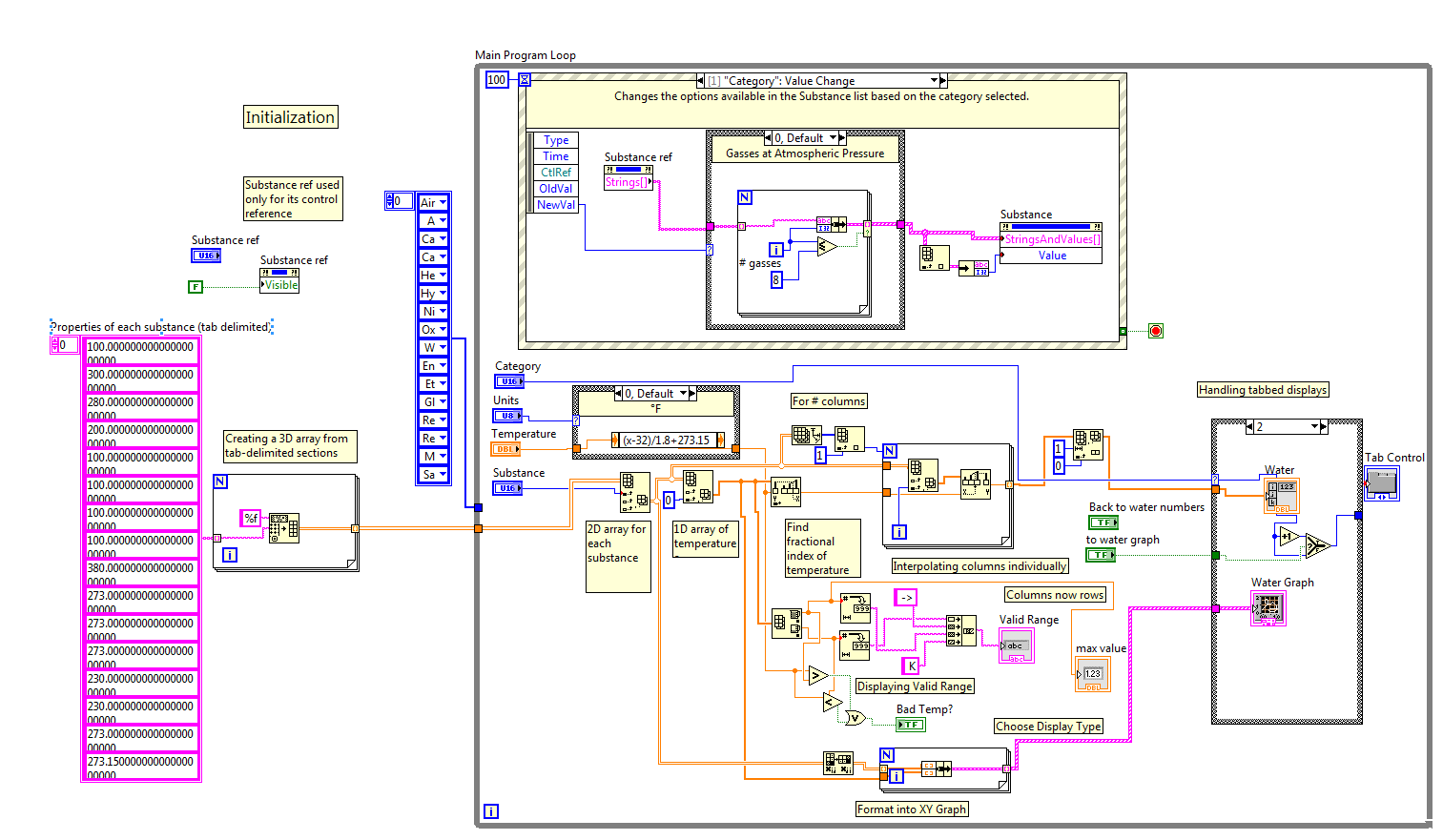 User Interface
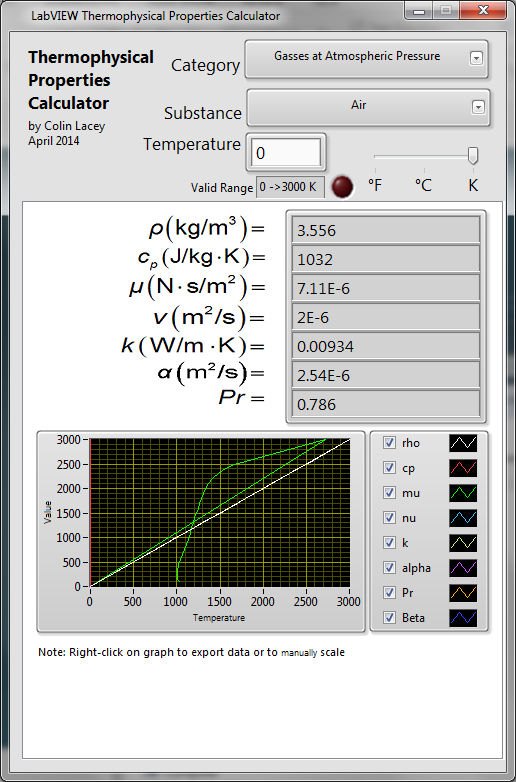 Employs separate tabs for each category
Different properties reported
Graphs properties as function of temperature
Allows for °F or °C input, as well as Kelvin
Does away with using kJ as units
Has an LED to indicate out-of-range values
Result
Submitted as both .exe and .vi file
Choose between convenient use and the ability to customize

Problems/Bugs
The graphs don’t all autoscale properly
Some of the reported bounds for the temperature are incorrect